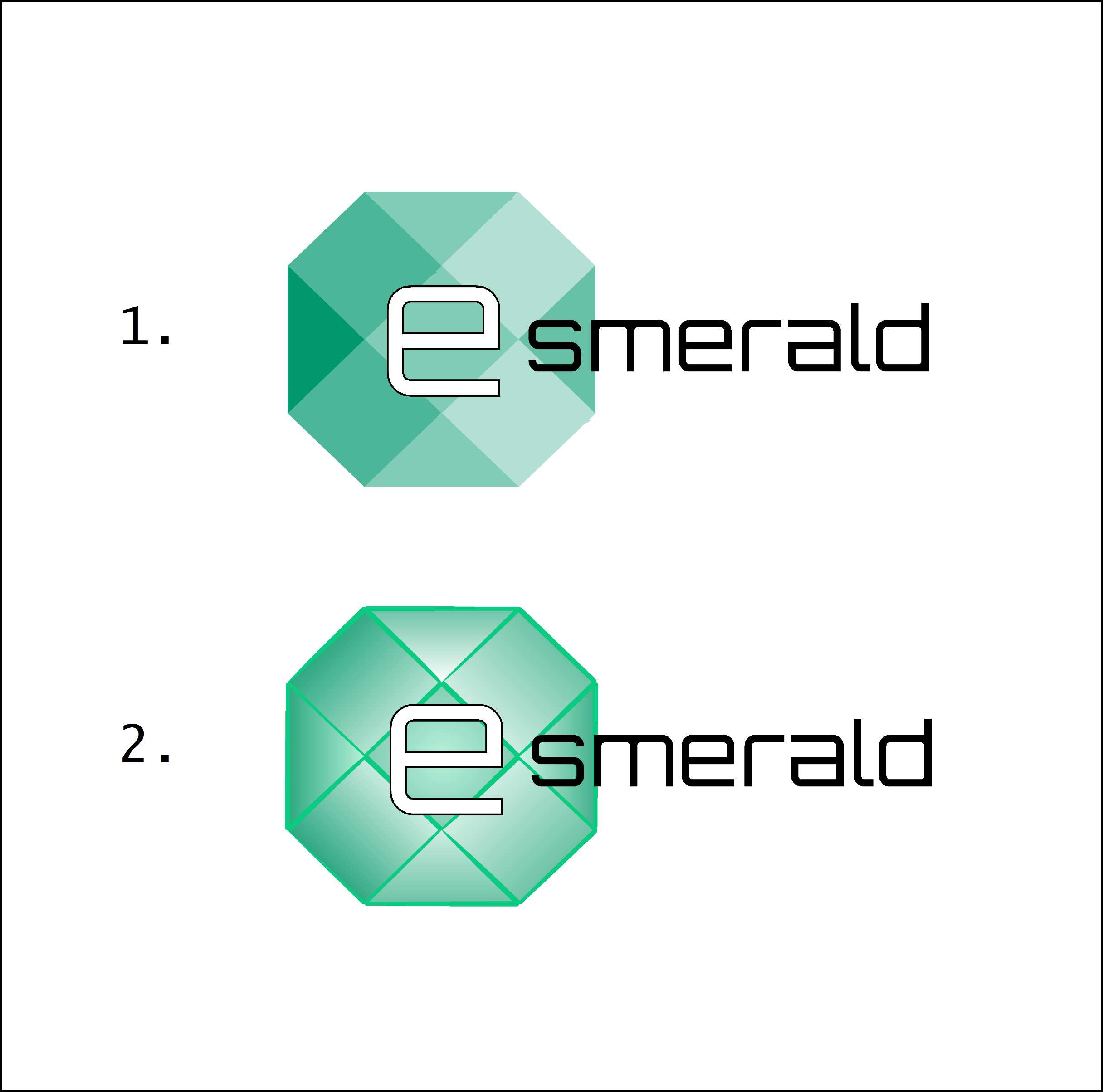 “Enhancing SMEs’ Resilience After Lock Down”
AUMENTAR EL NIVEL DE SEGURIDAD DE LAS TRANSACCIONES ONLINE

By: Internet Web Solutions
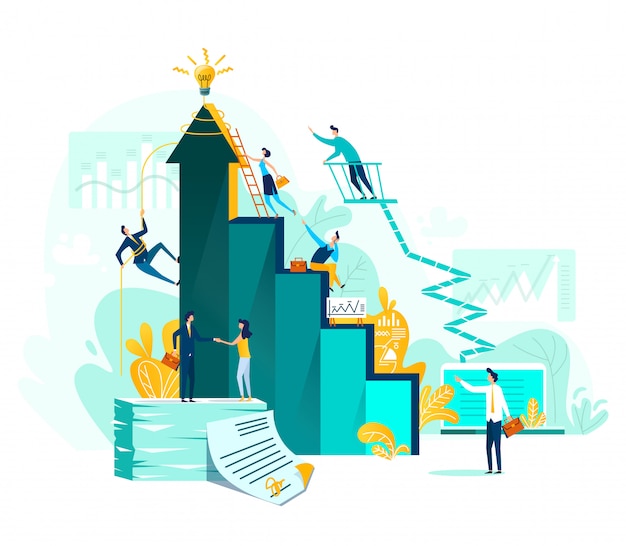 OBJETIVOS Y METAS
Al acabar este modulo podrás:
Saber en que fijarte al realizar transacciones online
Aprender a mejorar la seguridad de nuestras páginas
Comprender las principales ventajas de las transacciones online
Reconocer las principales desventajas de las transacciones online
INDEX
Unit 1:  Qué hacer y qué no hacer en las transacciones online
Áreas de riesgo
Configuración de seguridad online
Ventajas y desventajas
UNIDAD 1: Qué hacer y qué no hacer en las transacciones online
SECCIÓN 1.1.: Áreas de riesgo
Las transacciones online están en auge. Cada vez forman más parte de nuestras vidas, hasta el punto en que, hoy en día, se puede comprar cualquier cosa que se nos ocurra.
 
A pesar de hacer de media varias transacciones a la semana, el usuario medio puede no saber información vital sobre cómo salvaguardar su seguridad al comprar o vender online y alejarse de las ciberamenazas como la suplantación de identidad o las diversas estafas

Pero no está perdido, ya que hay medidas que los usuarios pueden tomar para evitar estas amenazas y mantener su información su valiosa información a buen recaudo.
UNIDAD 1: Qué hacer y qué no hacer en las transacciones online
SECCIÓN 1.1.: Áreas de riesgo
Cada usuario recibe spam, es decir, mensajes repetitivos no solicitados via correo, SMS o cualquier otro medio digital. La mayoría de esos mensajes tienen propósitos comerciales como  promociones, ofertas personalizadas o el lanzamiento de nuevos productos o servicios.  

Aunque la mayoría no son más que molestias que borrar nada más ver, algunos incluyen enlaces perjudiciales que llevan a páginas que imitan a los auténticos, por ejemplo, tu banco o tienda favorita online.
UNIDAD 1: Qué hacer y qué no hacer en las transacciones online
SECCIÓN 1.1.: Áreas de riesgo
Para evitarlo, debemos tener cuidado al clicar los enlaces, especialmente los que vienen de fuentes sin verificar, y asegurarnos de que todos empiecen por httpS://. También representada por un candado en la barra de direcciones, esta “S” significa “segura” y significa que la página es auténtica. 

Pero no acaba aquí, la página puede ser auténtica, pero las ofertas pueden ser demasiado buenas para ser ciertas (por ejemplo, la mejor TV del mercado por solo 100 €), no tener comentarios de usuarios reales, una falta total de imágenes de calidad o carecer de contenido coherente.  

Éstos son los signos de una página fraudulenta en la que no hacer ninguna transacción.
UNIDAD 1: Qué hacer y qué no hacer en las transacciones online
SECCIÓN 1.1.: Áreas de riesgo
Asegurarse de que las tarjetas de los compradores sean válidas es crucial al vender online, ya sea en un marketplace online o en tu propia página. Las transacciones fraudulentas son transacciones que se pierden. 

Esto no es solo debido al riesgo de fraude inherente y también al hecho de que demasiadas transacciones fraudulentas y peticiones de devolución de cobros harán que Visa, Mastercard o American Express coloquen tu página en listas negras o que directamente no permitan a tu negocio aceptar transacciones con sus tarjetas.
UNIDAD 1: Qué hacer y qué no hacer en las transacciones online
SECCIÓN 1.2.: Configuración de seguridad online
Además, suponiendo que estemos usando una página verificada y de confianza,se siguen necesitando algunas medidas referents a la información sensible:
Contraseñas: Deben tener más de 8 caracteres e incluir tantas mayúsculas, símbolos y números como sea posible. 
Datos de la tarjeta: Incluso tras haber confirmado que la página es auténtica, no guardes tus datos en ella o en el navegador (aunque te lo pidan). De esta forma, una persona con tu contraseña no tendrá acceso a los datos de tu tarjeta.
Tarjetas temporales y virtuales: Ofrecidas por algunos bancos, consisten respectivamente de números de un solo uso y un generador de números de tarjeta
UNIDAD 1: Qué hacer y qué no hacer en las transacciones online
SECCIÓN 1.2.: Configuración de seguridad online
Por otro lado, al vender artículos online de nuestra propia página, algunos ajustes pueden mejorar enormemente su seguridad potencial:

Comprueba que tu servidor web tiene protocolos de seguridad implementados como el SSL o el TLS, los cuales encriptarán los datos sensibles y es necesario para implementar la mayoría de sistemas de pago. 
Nuestra página debería solo guardar datos esenciales como los datos de entrega (y no los datos de la tarjeta)
Los datos guardados en el servidor deberían tokenizarse y encriptarse, lo que significa que no son recuperables y si se olvidan, solo pueden restablecerse con las credenciales de usuario.
UNIDAD 1: Qué hacer y qué no hacer en las transacciones online
SECCIÓN 1.3.: Ventajas y desventajas
Las transacciones online generan muchas ventajas para clientes y vendedores:

Permiten pagos verificados instantáneos en cualquier momento. Esto tiene un doble efecto: los clients no tienen que enviar el comprobante de pago mientras que facilitan el seguimiento de las ventas. 

En el caso de las tarjetas y monederos digitales, también admiten fácilmente los pagos recurrentes y los reembolsos.
Expande una escala mundial el alcance de operaciones como las transacciones y la promoción, que también puede personalizarse tras analizar el comportamiento de los clientes
UNIDAD 1: Qué hacer y qué no hacer en las transacciones online
SECCIÓN 1.3.: Ventajas y desventajas
Los pagos online mejoran también los canales de distribución ya que permiten los enlaces patrocinados, los cuales se pueden publicar en otras páginas o hacer que los publiciten influencers. 

Otro aspect es que debido a su inmediatez, las transacciones online son atractivas para los compradores impulsivos, que pueden ser convencidos en el instante en cualquier lugar y momento

Además, disminuye el coste por transacción ya que elimina la necesidad de emplear a un cajero, cobrar cheques, lidiar con billetes falsos o procesar comprobantes de pago
UNIDAD 1: Qué hacer y qué no hacer en las transacciones online
SECCIÓN 1.3.: Ventajas y desventajas
Sin embargo, debido a sus ventajas, no todos los aspectos de las transacciones online son beneficiosos:

Los problemas técnicos y el mantenimiento, aun siendo ocasionales tienden a incluir inactividad, lo que significa que tanto las ventas como las compras paran. 
Como se ha explicado, las transacciones fraudulentas no solo conllevan sus riesgos inherentes, sino también problemas potenciales con los proveedores de transacciones. S

Una forma de fraude generalmente ignorada es el “fraude amigo”, es decir, transacciones que son disputadas más tarde por los clientes ya sea por descontento, errores en la compra, o intentar tener una devolución encima de quedarse el producto.
Principales conclusiones:
La seguridad no es algo que sólo deban tener en cuenta los clientes, sino también los vendedores
El sentido común de los clientes es tan útil como las medidas técnicas para evitar el fraude online
Las transacciones online tienen ventajas en cuanto a la logística, disponibilidad y perfil del cliente
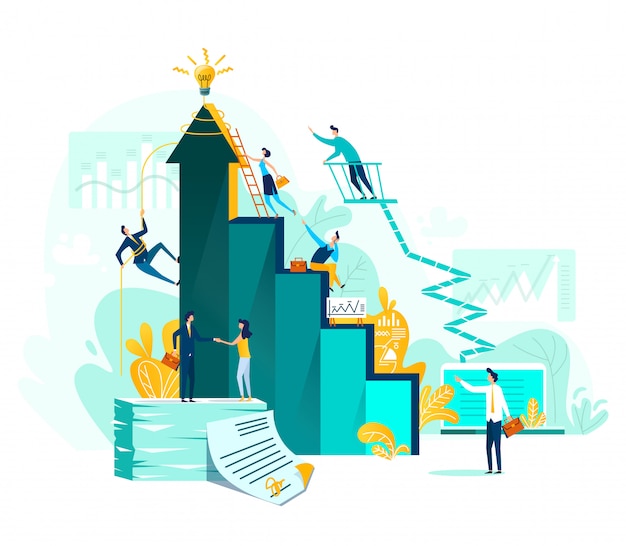 A pesar de sus ventajas, las transacciones online conllevan algunos problemas tanto para los compradores como para los vendedores
Test de evaluación
2. Un índice suficientemente alto de transacciones fraudulentas dará lugar a que entidades de tarjetas:

a.- Feliciten nuestros esfuerzos
b.- Bloqueen sus transacciones en nuestra página
c.- Forzando un cambio de dominio para nuestra página
¿Qué significa la "s" de "https"?

a.- Seguro
b.- Simultáneo
c.- Sostenido
3. ¿Deberían encriptarse los datos?

a.- Sí
b.- No
c.- Solo cuando trabajemos desde un lugar público
4. ¿Cuáles son protocolos de seguridad?

a.- SSD and TPM
b.- SMS and TNS
c.- SSL and TLS
5. ¿Qué es el “fraude amigo”?

a.- Fraude proveniente de amigos
b.- Fraude con buena intención
c.- Transacciones impugnadas posteriormente por clientes insatisfechos
Test de evaluación
2. Un índice suficientemente alto de transacciones fraudulentas dará lugar a que entidades de tarjetas:

a.- Feliciten nuestros esfuerzos
b.- Bloqueen sus transacciones en nuestra página
c.- Forzando un cambio de dominio para nuestra página
¿Qué significa la "s" de "https"?

a.- Seguro
b.- Simultáneo
c.- Sostenido
3. ¿Deberían encriptarse los datos?

a.- Sí
b.- No
c.- Solo cuando trabajemos desde un lugar público
4. ¿Cuáles son protocolos de seguridad?

a.- SSD and TPM
b.- SMS and TNS
c.- SSL and TLS
5. ¿Qué es el “fraude amigo”?

a.- Fraude proveniente de amigos
b.- Fraude con buena intención
c.- Transacciones impugnadas posteriormente por clientes insatisfechos
UNIDAD 1: Qué hacer y qué no hacer en las transacciones online
FUENTES
Safewise --- https://www.safewise.com/online-security-faq/online-transaction-secure/

Seon.io --- https://seon.io/resources/which-online-payment-methods-have-the-highest-fraud-risk/

Avast --- https://blog.avast.com/secure-online-transactions-avast

2checkout --- https://blog.2checkout.com/advantages-and-challenges-of-accepting-payments-online/
¡Gracias!